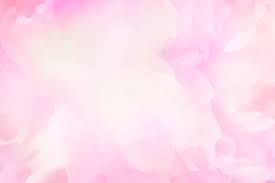 Click F5
Maltez
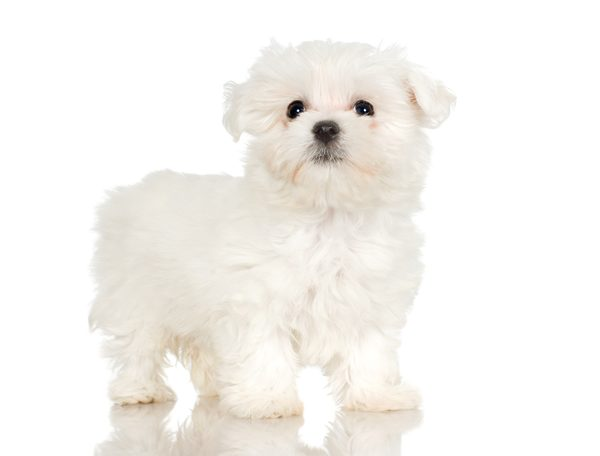 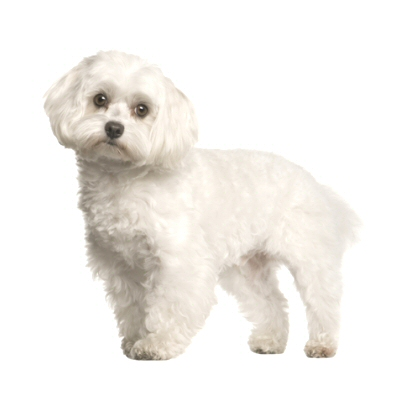 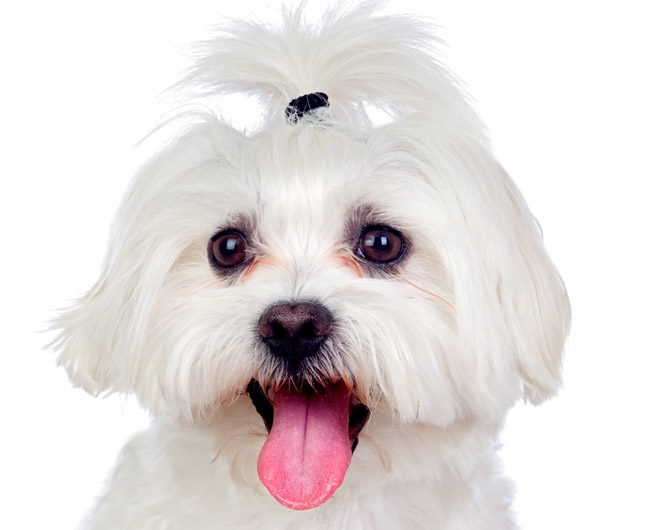 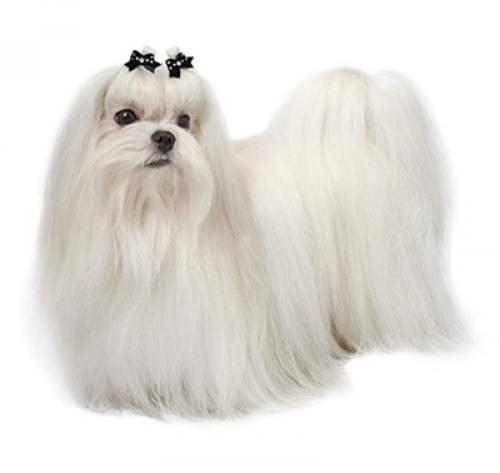 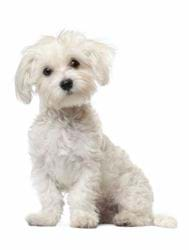 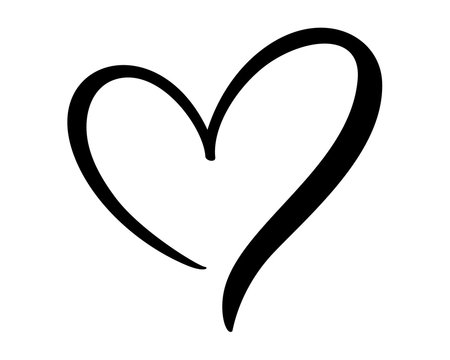 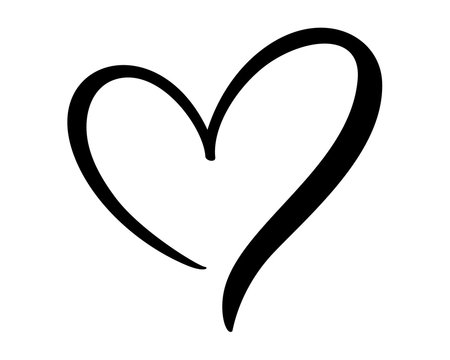 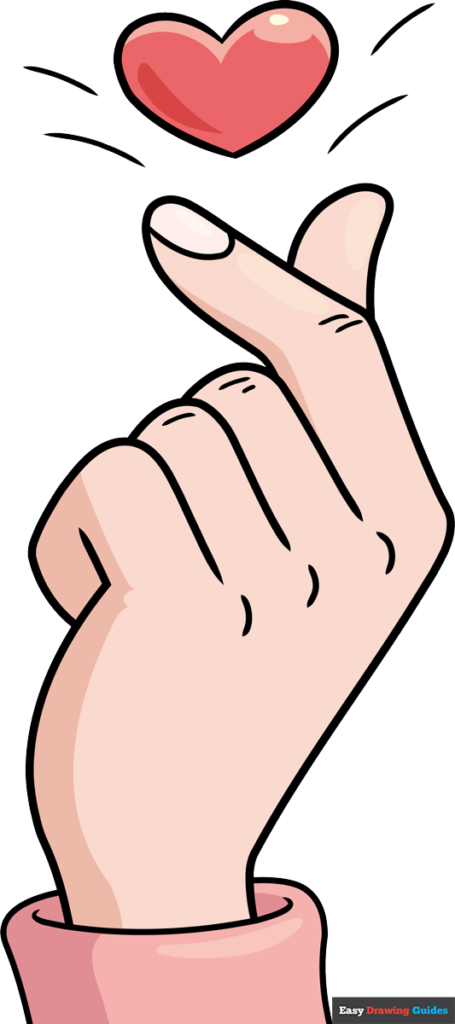 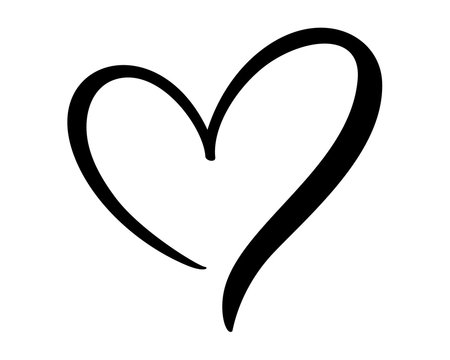 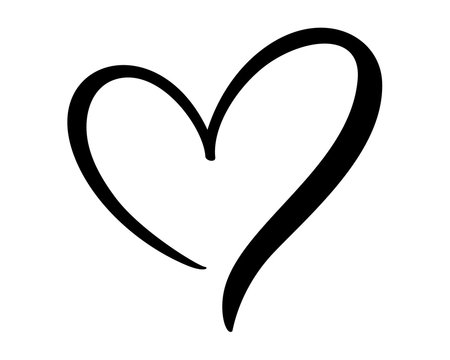 Maltez is one of the ancient dog brands in the world
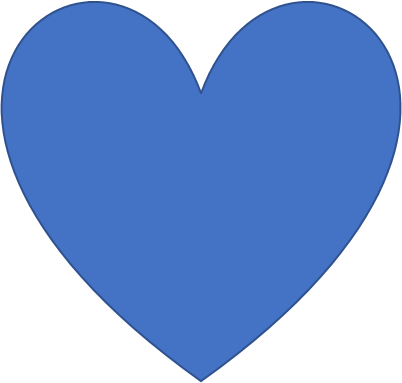 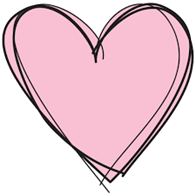 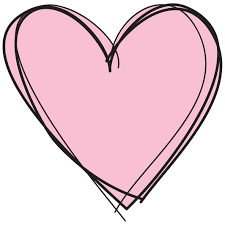 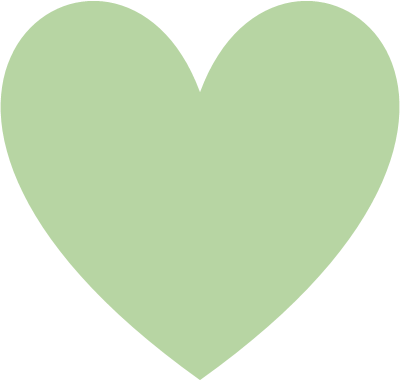 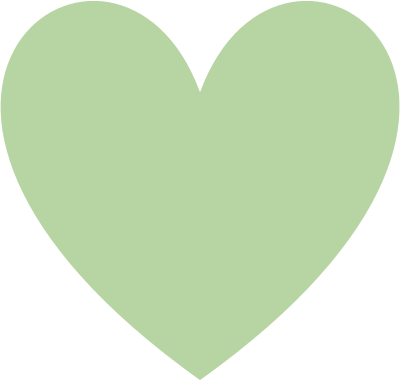 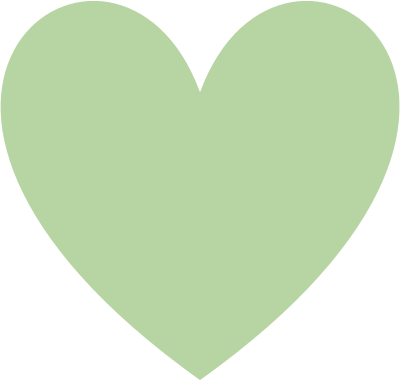 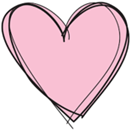 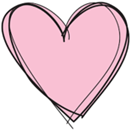 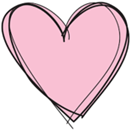 They are only 10 cm
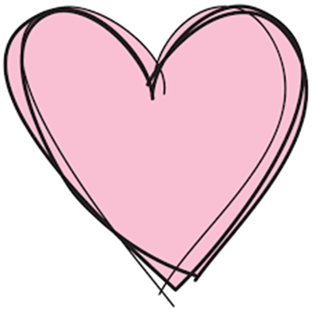 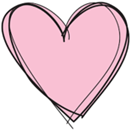 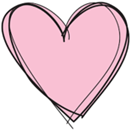 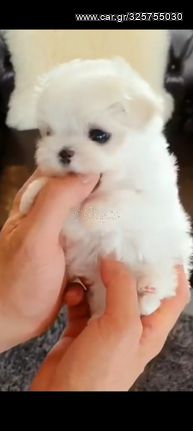 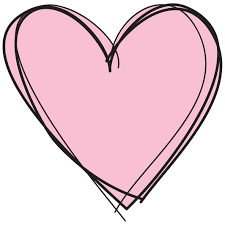 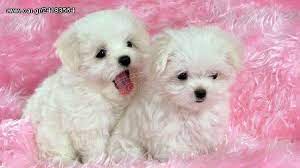 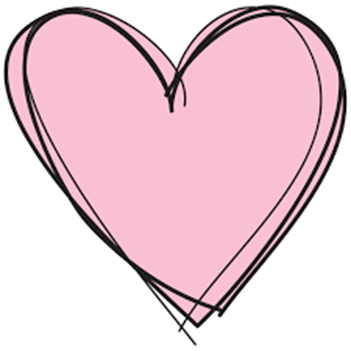 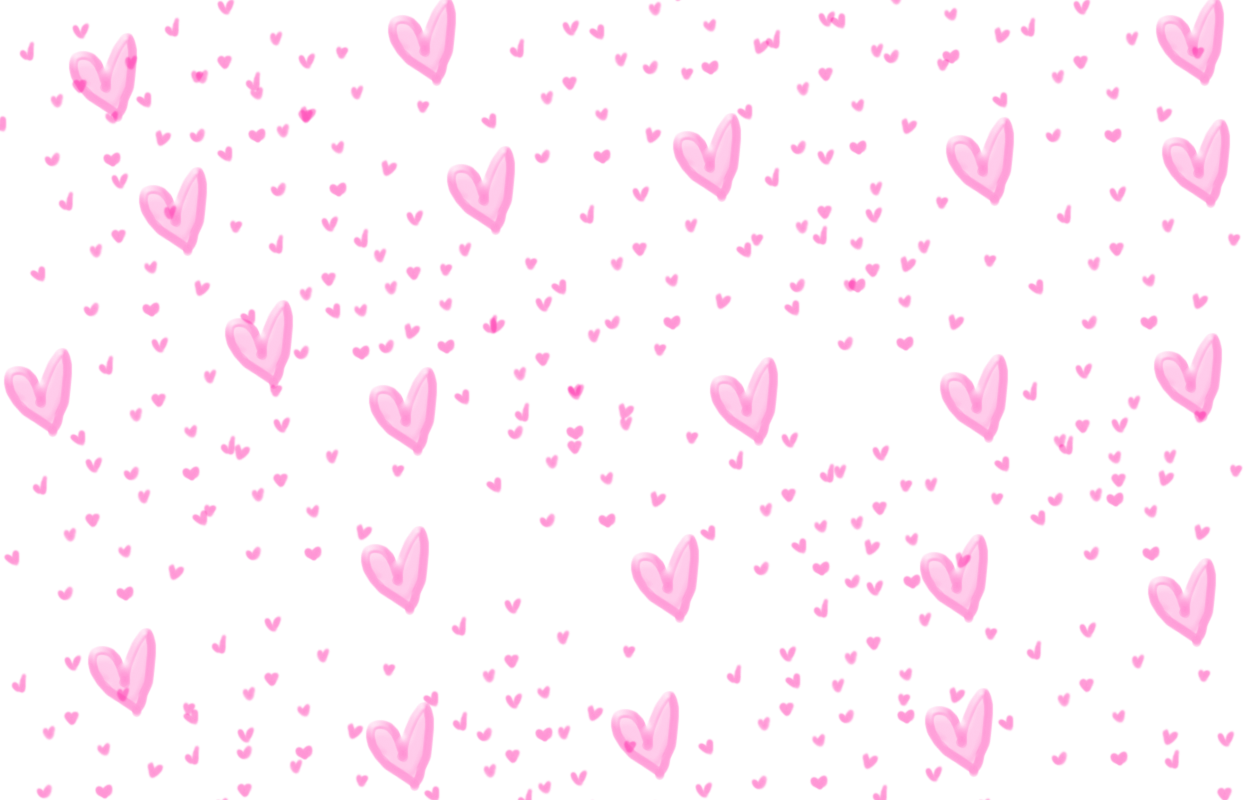 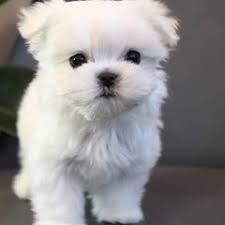 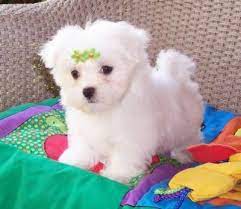 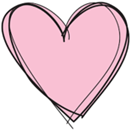 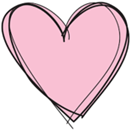 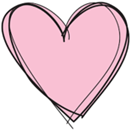 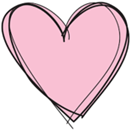 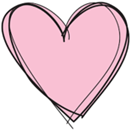 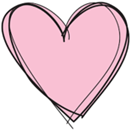 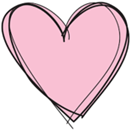 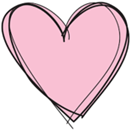 They are considered therapy dogs
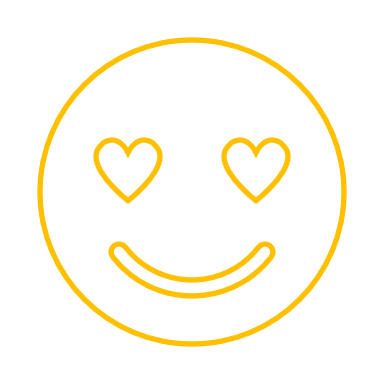 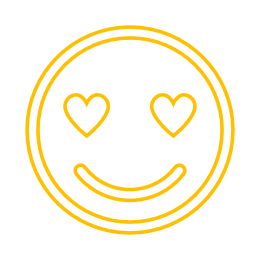 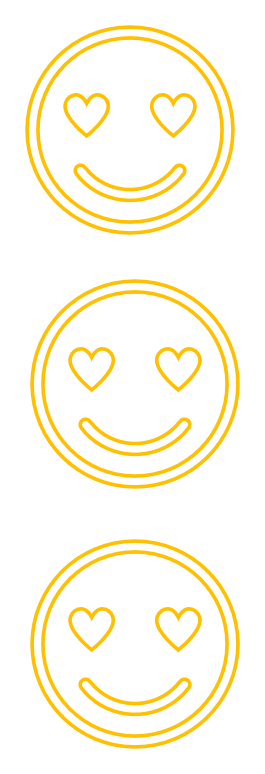 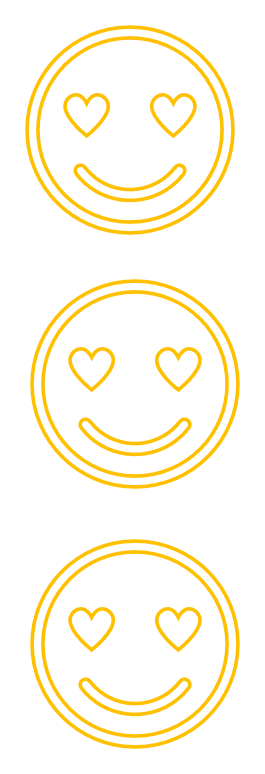 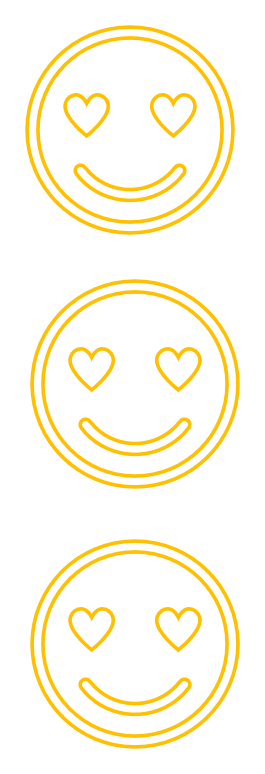 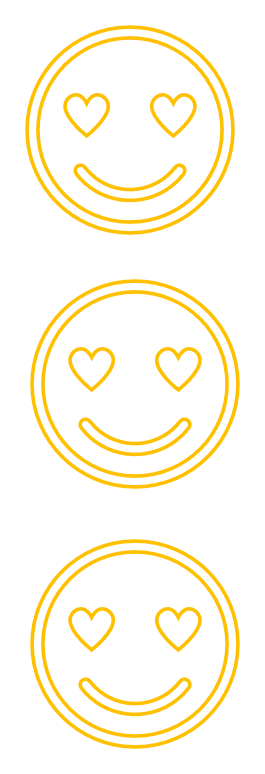 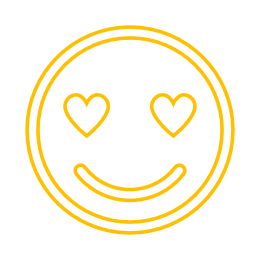 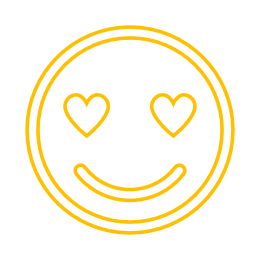 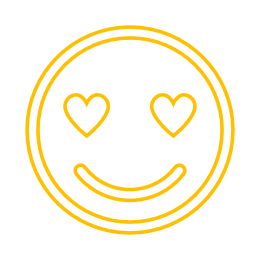 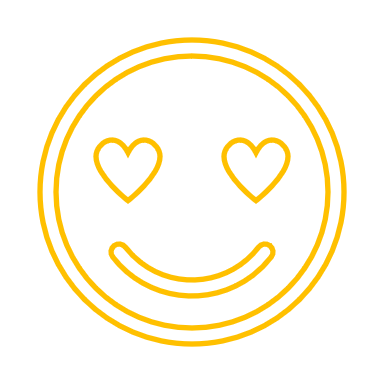 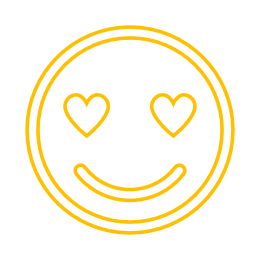 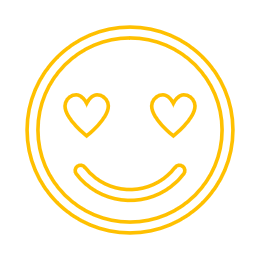 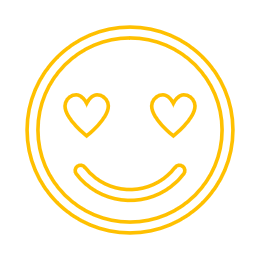 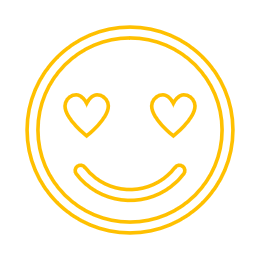 Search me :
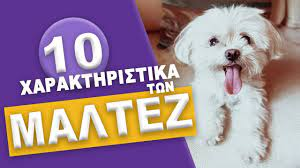 https://www.youtube.com/watch?v=9IGVAnpfHGo
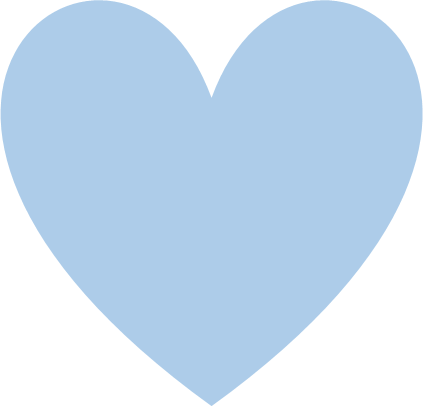 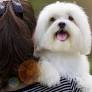 https://petfan.gr/blog/maltese-b215.html
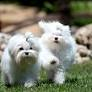 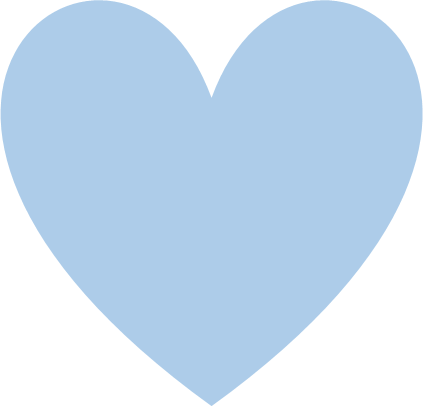 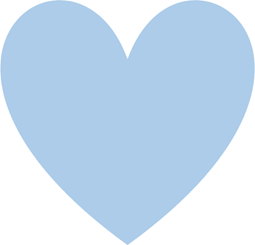 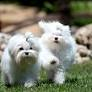 https://www.ygeiamou.gr/pets/90259/maltez-mikroulis-panexipnos-ke-idanikos-gia-tous-allergikous/
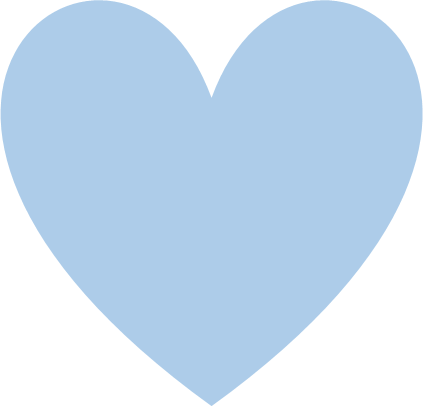 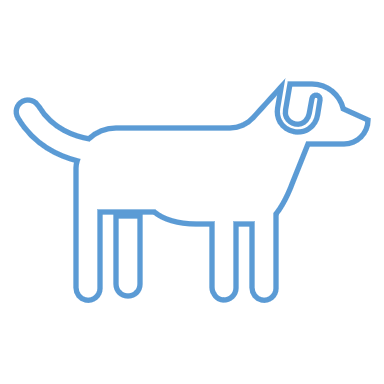 Do you want a pet ?Search me
https://iwantadog.gr/dt_portfolios/maltese/
https://www.xe.gr/zoa/skyloi,77344.html
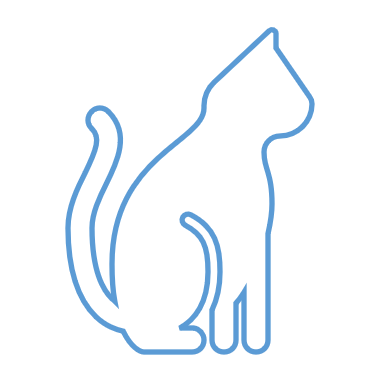 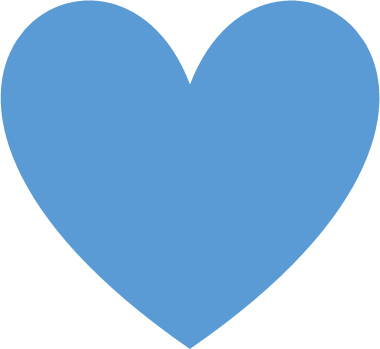 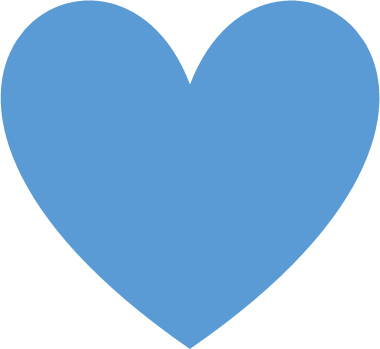